Credit Card Acceptance Services
Contract 36595
Bank of America
 Merchant Services




Connie schuessler
Procurement & contracts
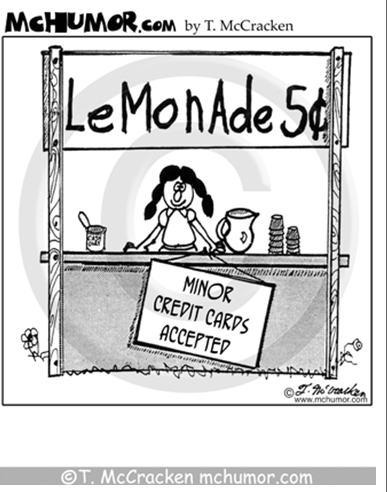 A Little Background
Previous contract 09087 started with Chase Paymentech, assigned to First Data, then assigned to Bank of America Merchant Services

New contract stays with Bank of America Merchant Services
Competes with INK Options
Committee members heard agencies asking for web portal options, which we included.

If your agency uses INK for a web portal option, it should be business as usual, and they remain available for additional future development.
Shirley A. Davis
Relationship Manager 

shirley.davis@bankofamericamerchant.com
Telephone:  617.524.1490
Fax:  402.916.2012
BAMS